Кто живёт во дворе у бабушки?
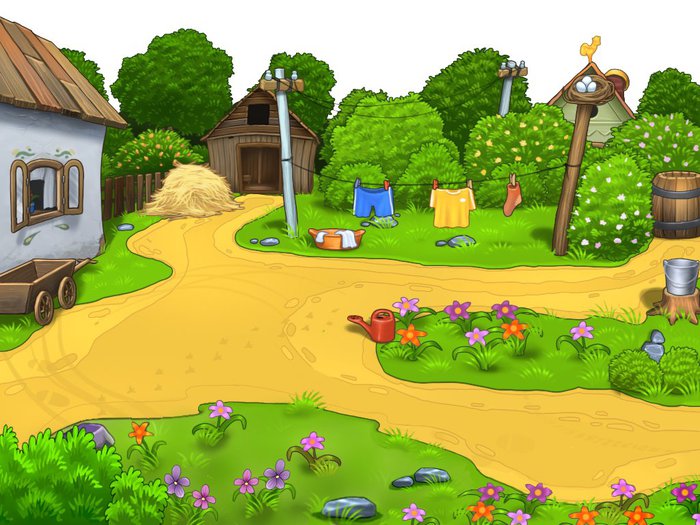 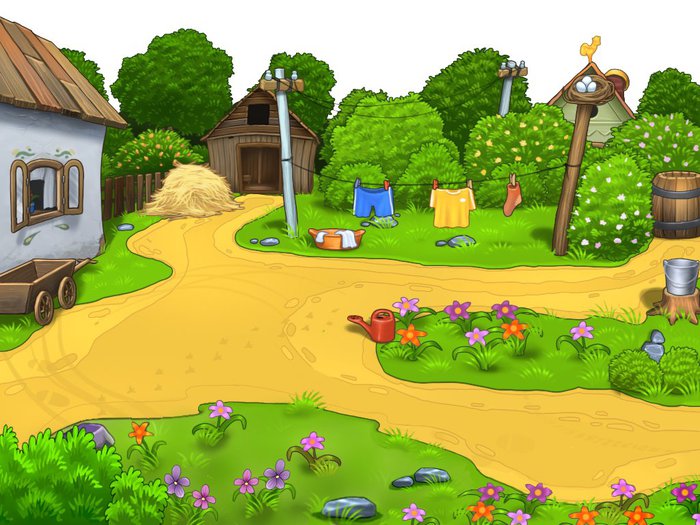 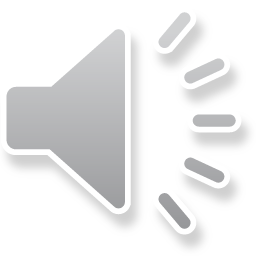 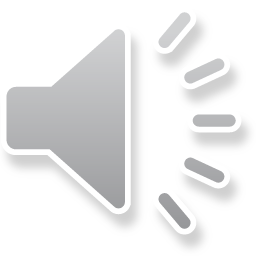 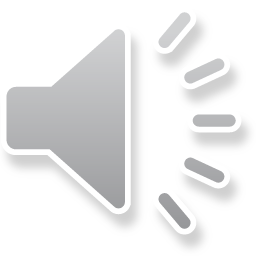 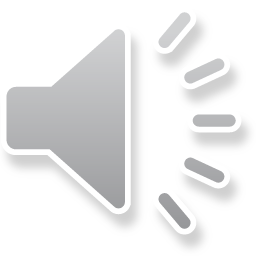 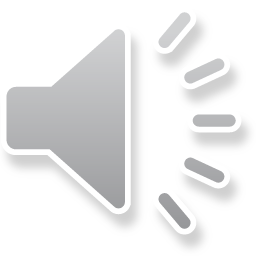 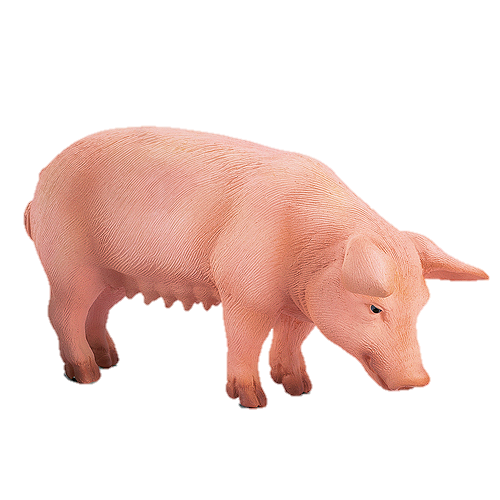 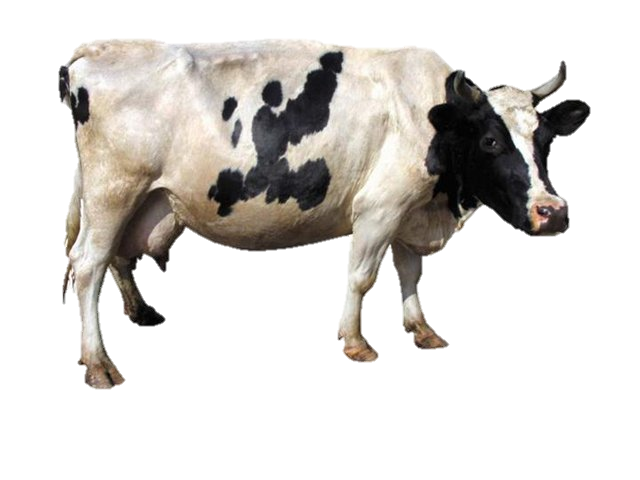 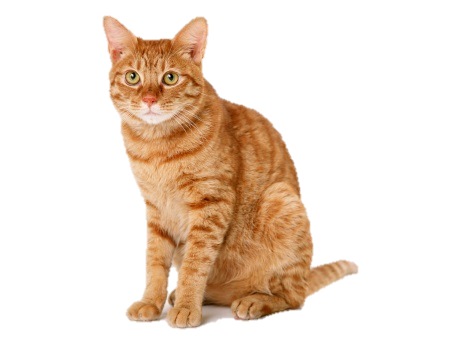 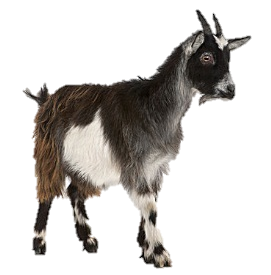 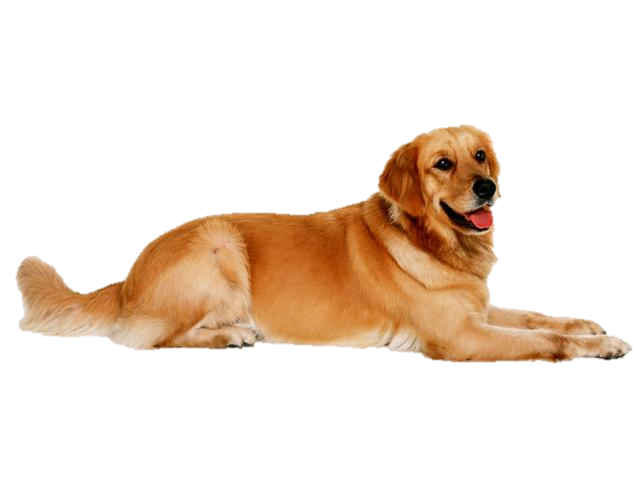